Chapter 9
p642
Bellwork 05/16
9.1 Permutation/Combination
How many 3 letter “words” can be formed from the letters of the word fun? (meaning is not important)
How many 9 letter words (meaning is not important) can be formed from the letters of the word BUTTERFLY?
How many 9 letter words (meaning is not important) can be formed from the letters of the word BUMBLEBEE?
How many ways could you line up 4 books?
Group work
Example 3 page 644
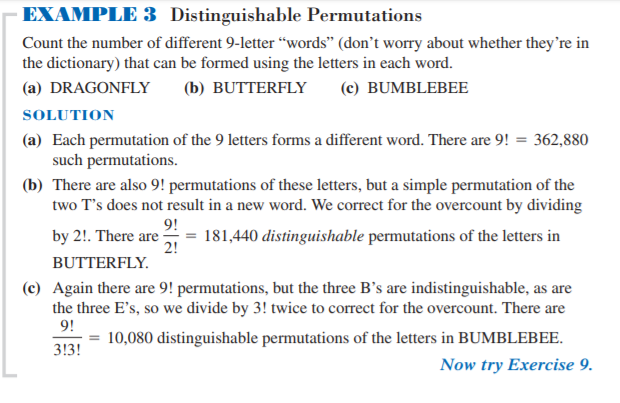 Permutation Counting Formula
A teacher makes a seating chart for 22 students in a classroom with 30 desks
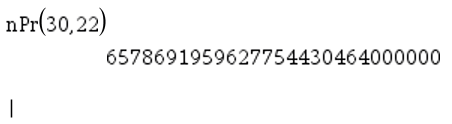 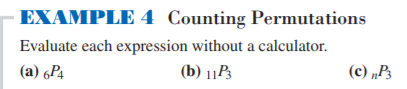 Homework p649#1-4,9,10
Copy example 6 page 646 in your notes. Copy the problem with its solution after you try it on your own (a with a, b with b…)